অন লাইন ক্লাস by 
   		  প্রবর্তক স্কুল এণ্ড কলেজ
পাঁচলাইশ, চট্টগ্রাম। 
মোবাইলঃ 01850-393855
https://www.facebook.com/প্রবর্তক-স্কুল-অ্যান্ড-কলেজ-2373745329549208
ওয়েবসাইটঃ  http://pbsc1930.edu.bd
EIIN No. : 104694
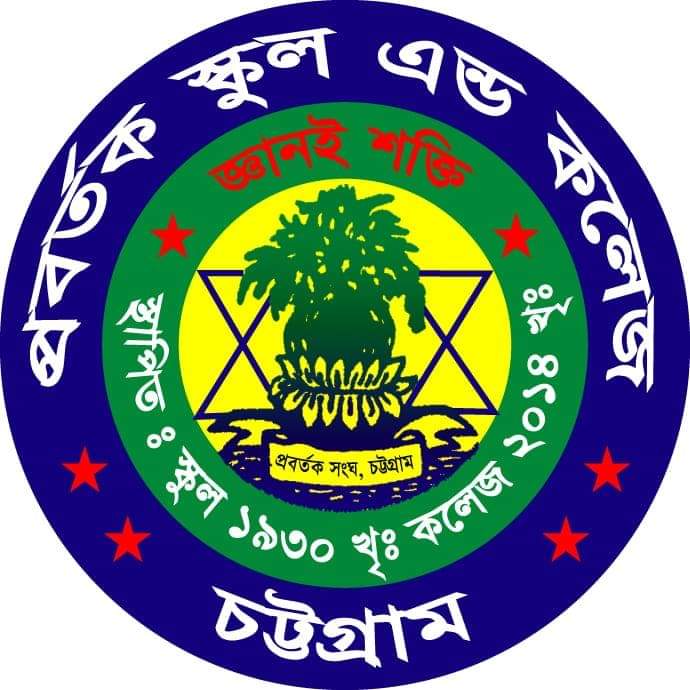 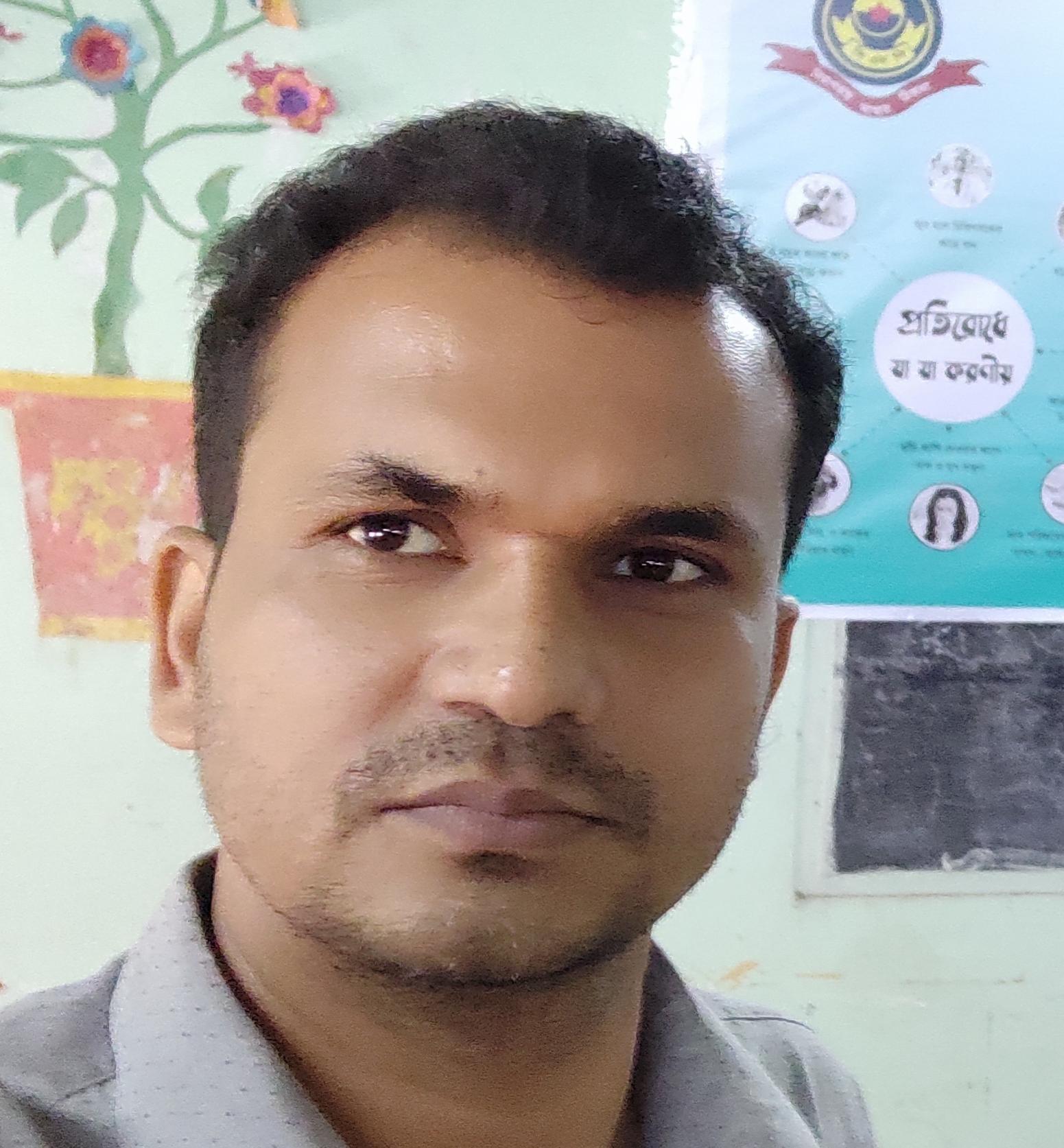 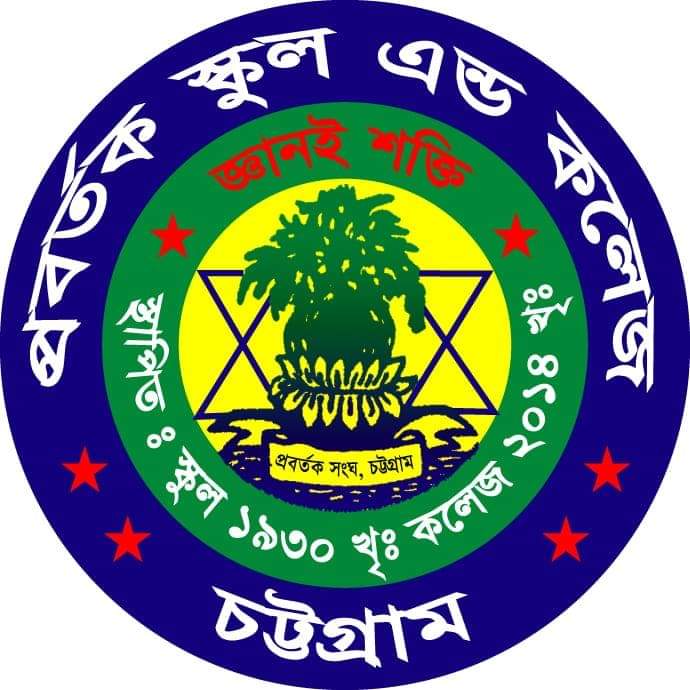 Probortok School & College.                  Dipan Kanti Das, Senior Teacher. 	         E_mail : prodiptadas2012@gmail.com
অনলাইন ক্লাসে স্বাগত......
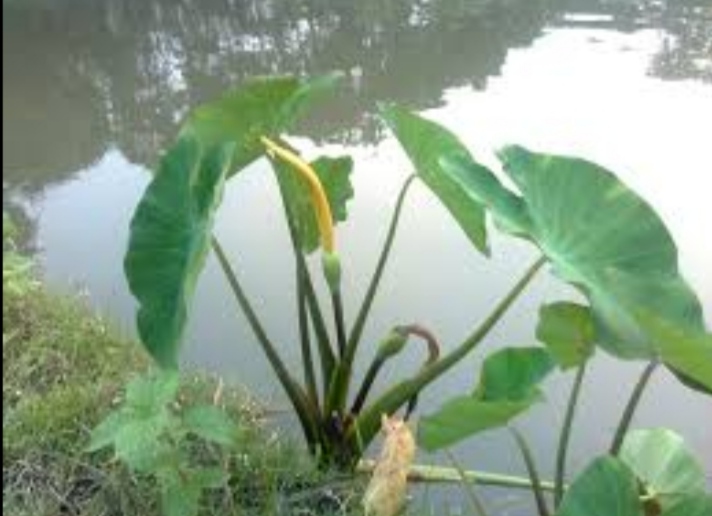 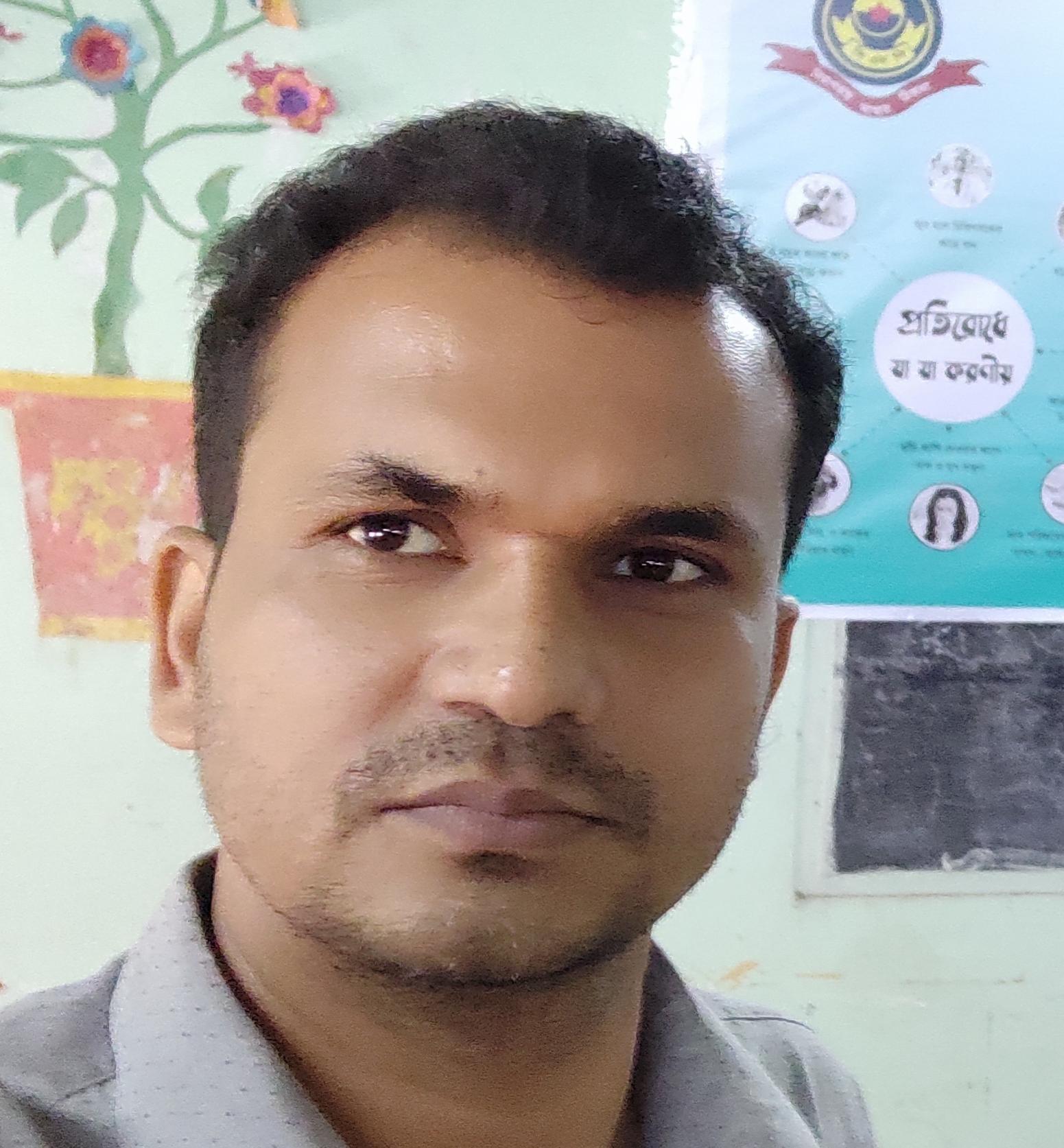 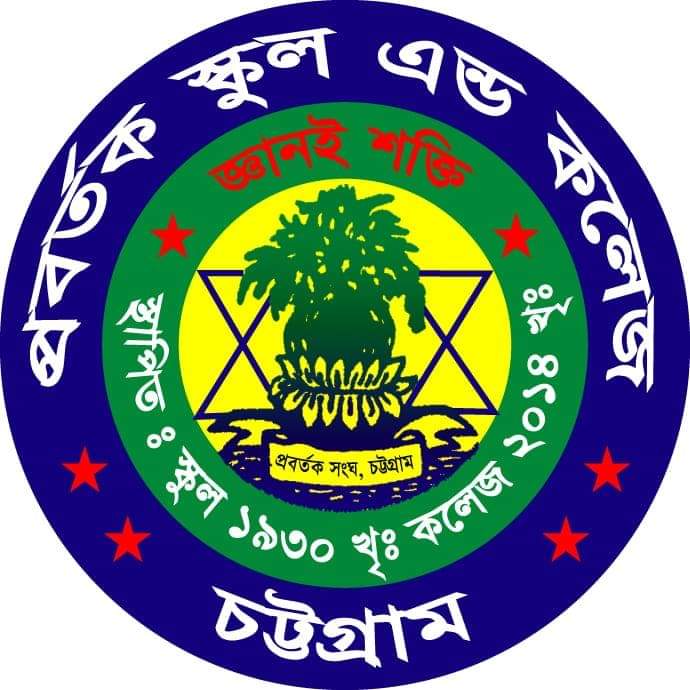 Probortok School & College.   	Dipan Kanti Das, Senior Teacher. 	         E_mail : prodiptadas2012@gmail.com
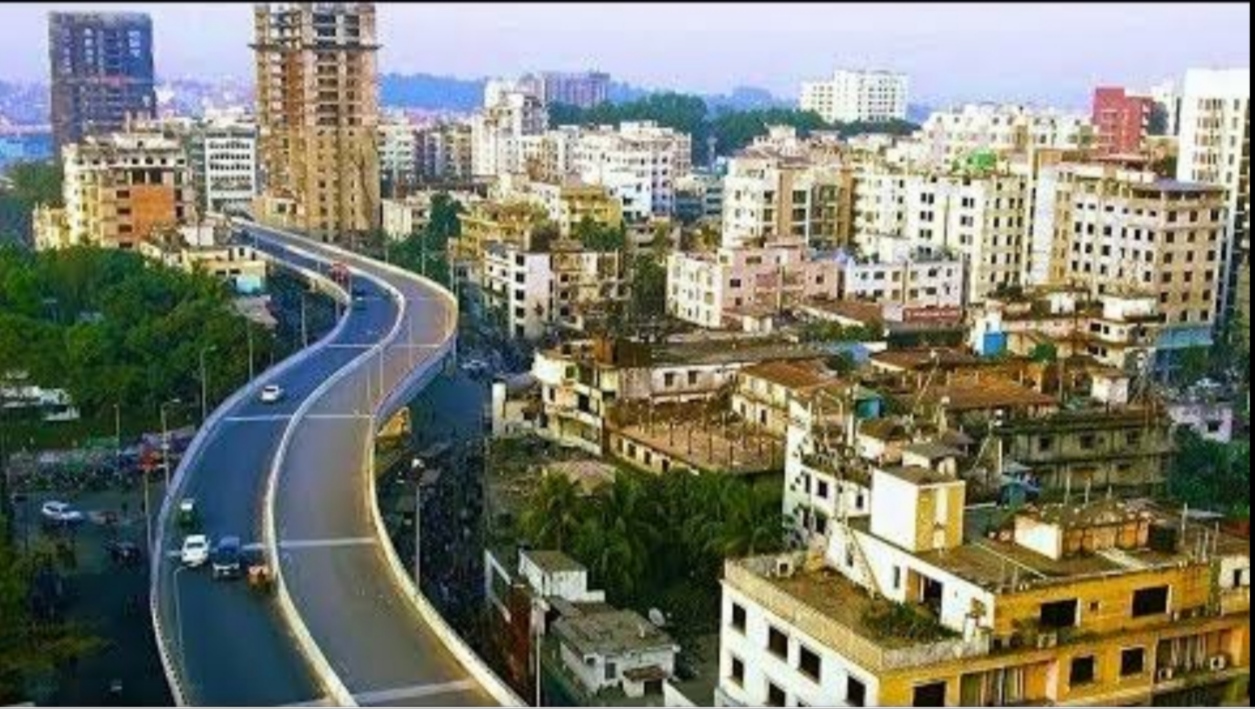 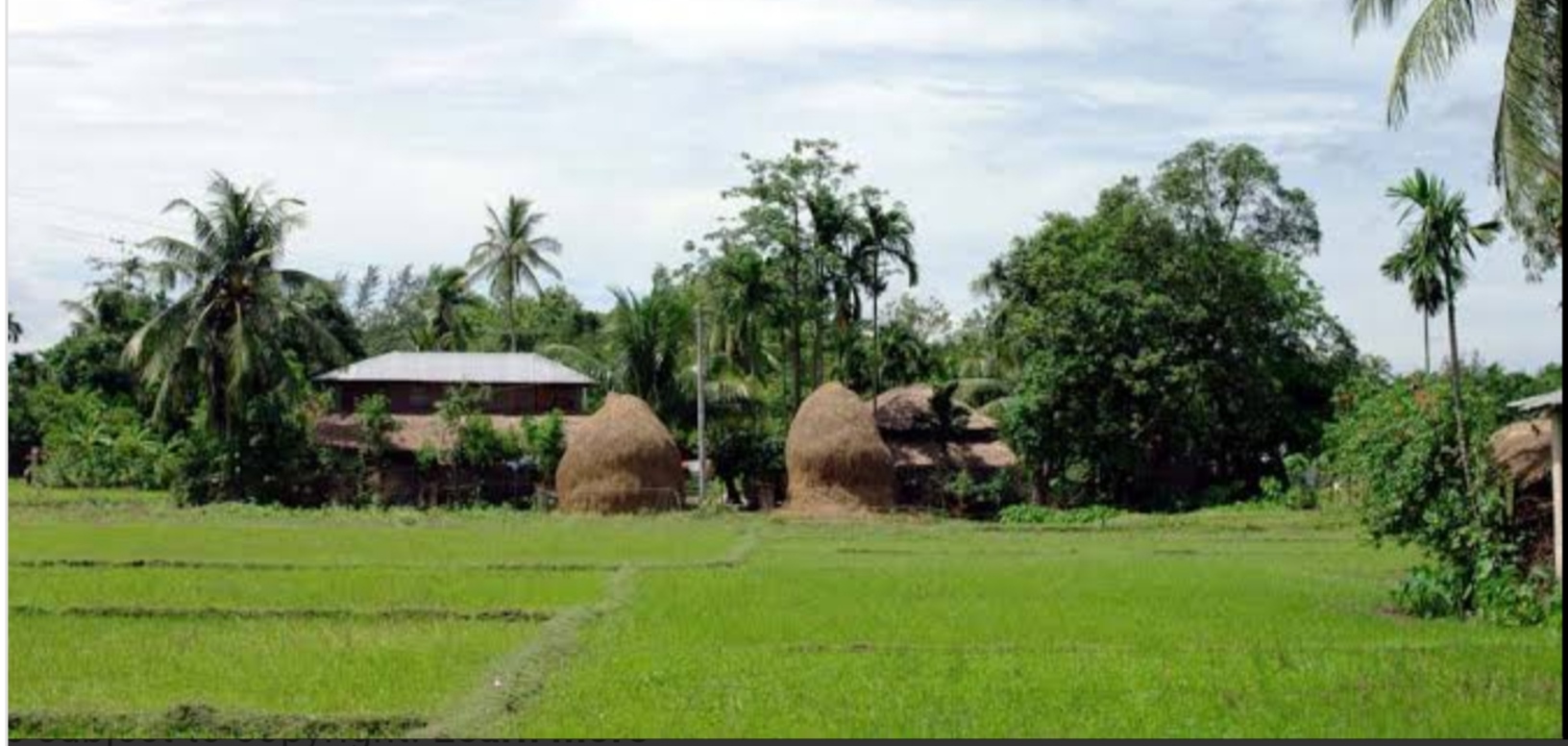 আজকের পাঠ
মানব বসতি
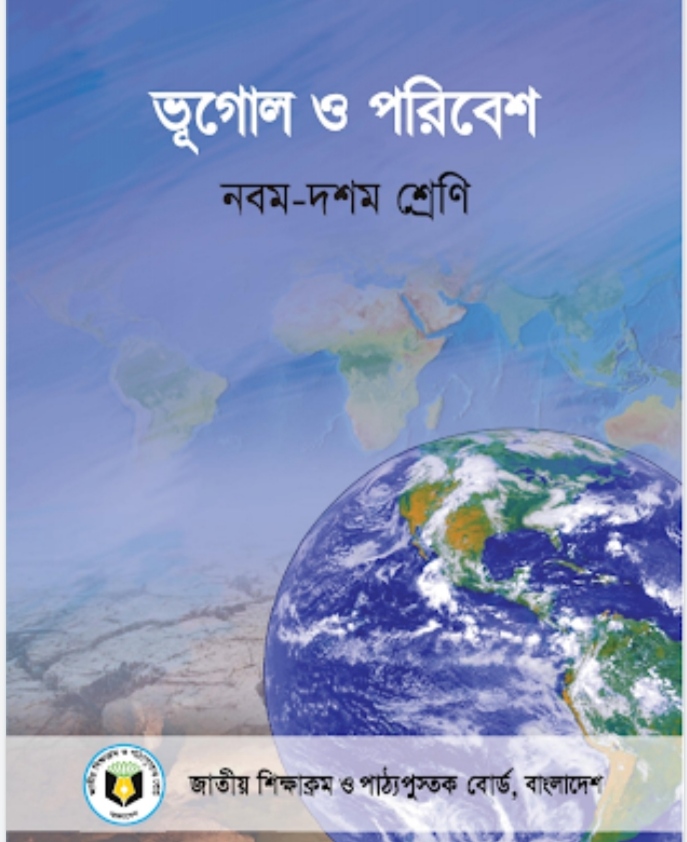 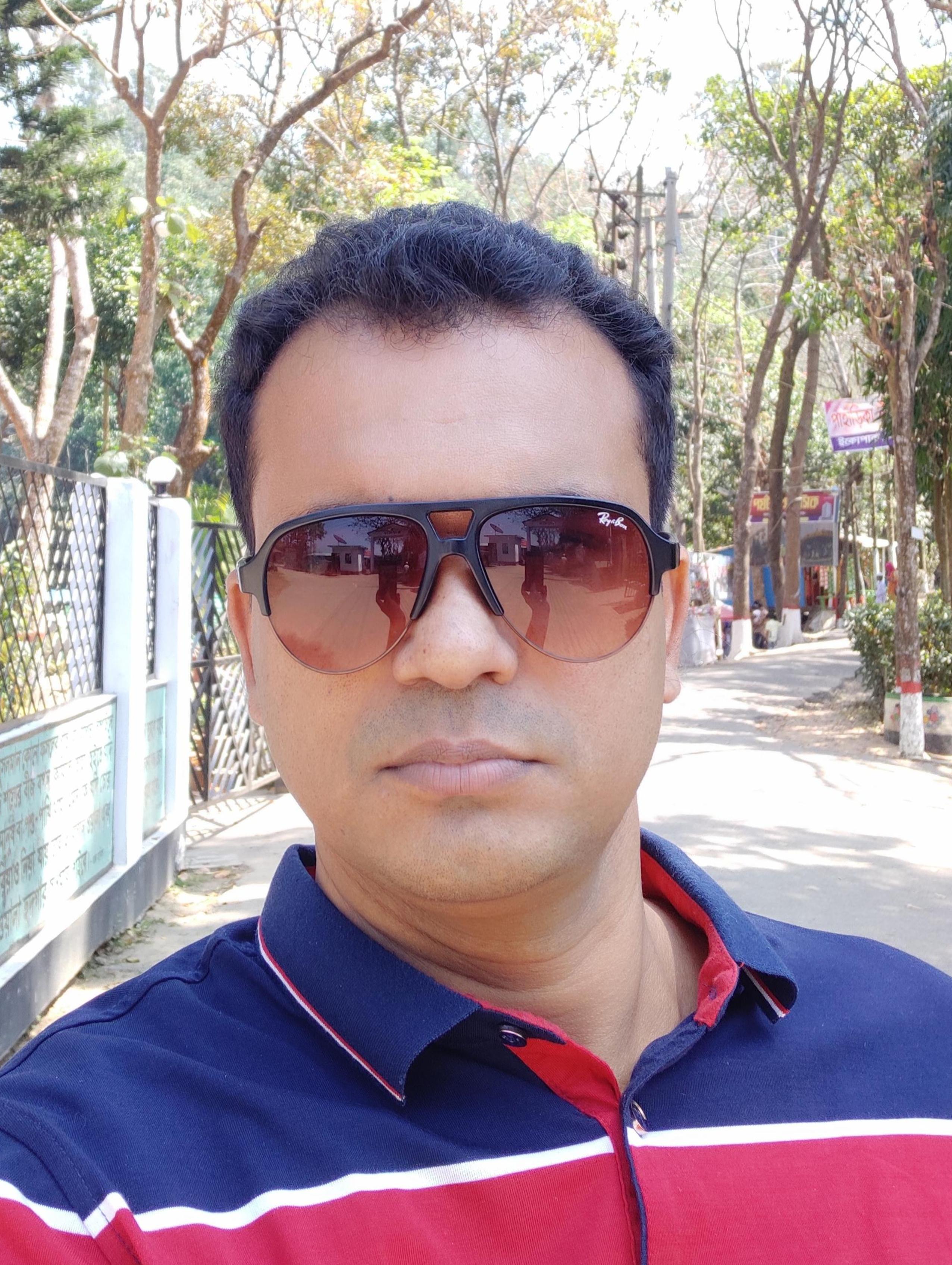 শিক্ষক পরিচিতি
দীপন কান্তি দাশ
সিনিয়র শিক্ষক
প্রবর্তক স্কুল এণ্ড কলেজ
পাঁচলাইশ, চট্টগ্রাম।
E_mail : prodiptadas2012@gmail. com
শ্রেণি: ৯ম ও ১০ম
 বিষয়: ভূগোল ও পরিবেশ 
অধ্যায়: ৮ম (মানব বসতি)
  সময়: ২০ মিনিট
তারিখ: ১৮/০৮/২০২০
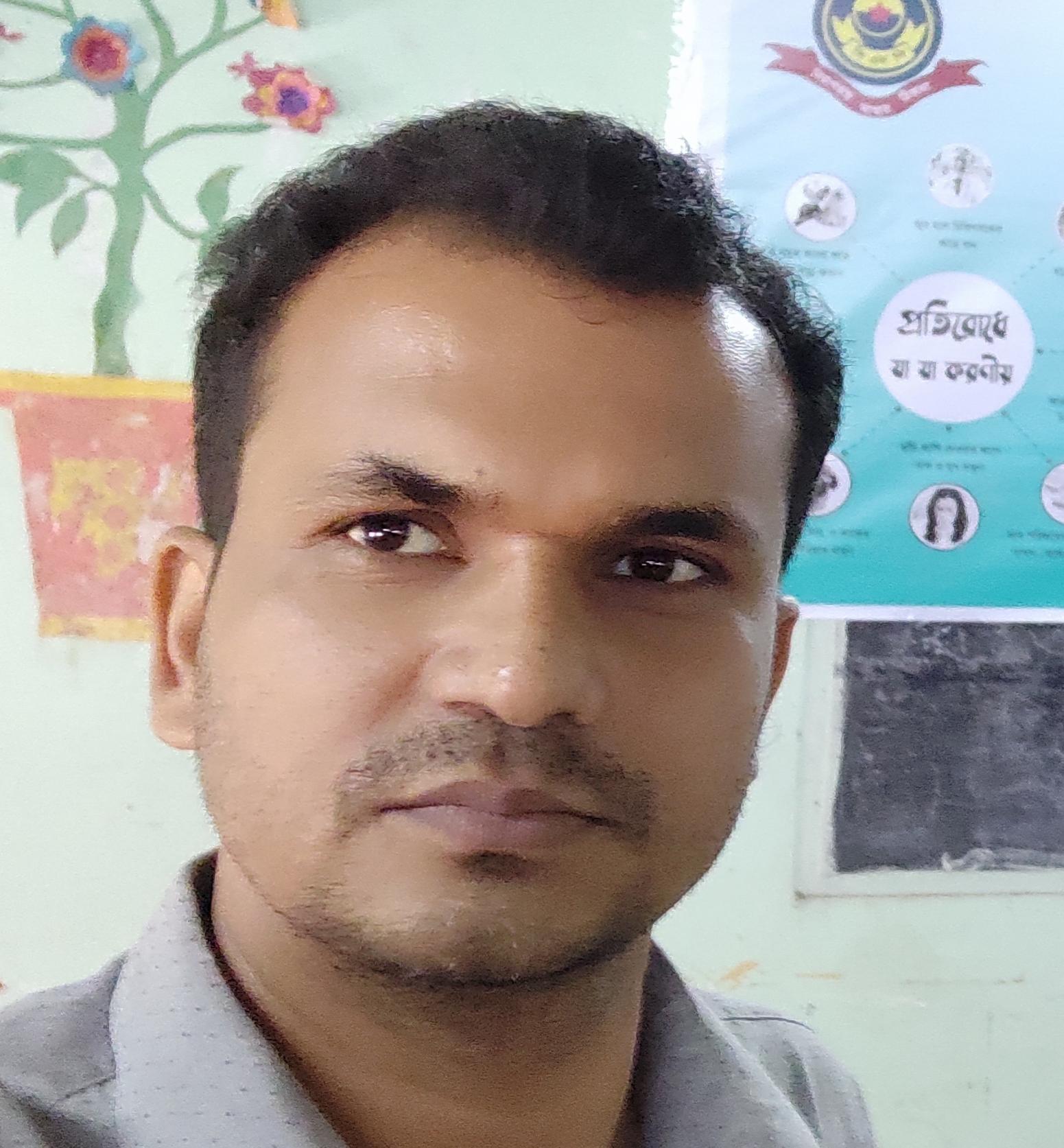 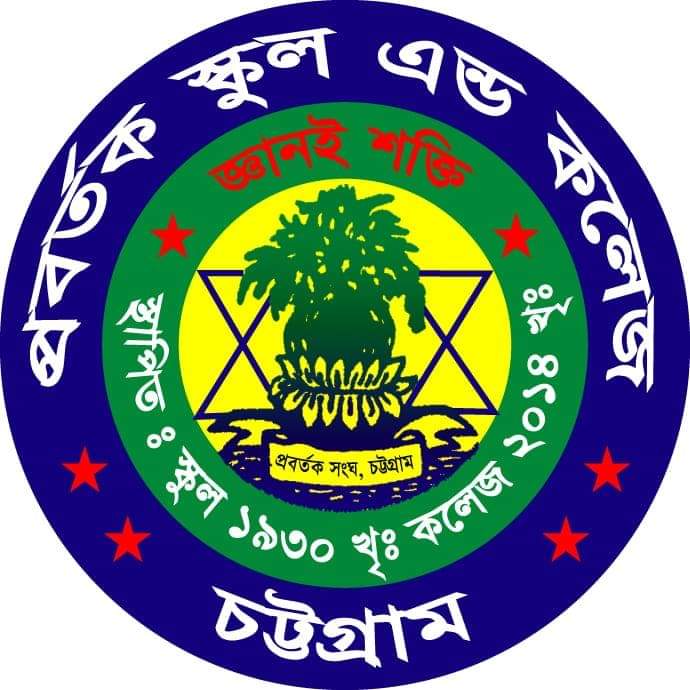 Probortok School & College.   	Dipan Kanti Das, Senior Teacher. 	         E_mail : prodiptadas2012@gmail.com
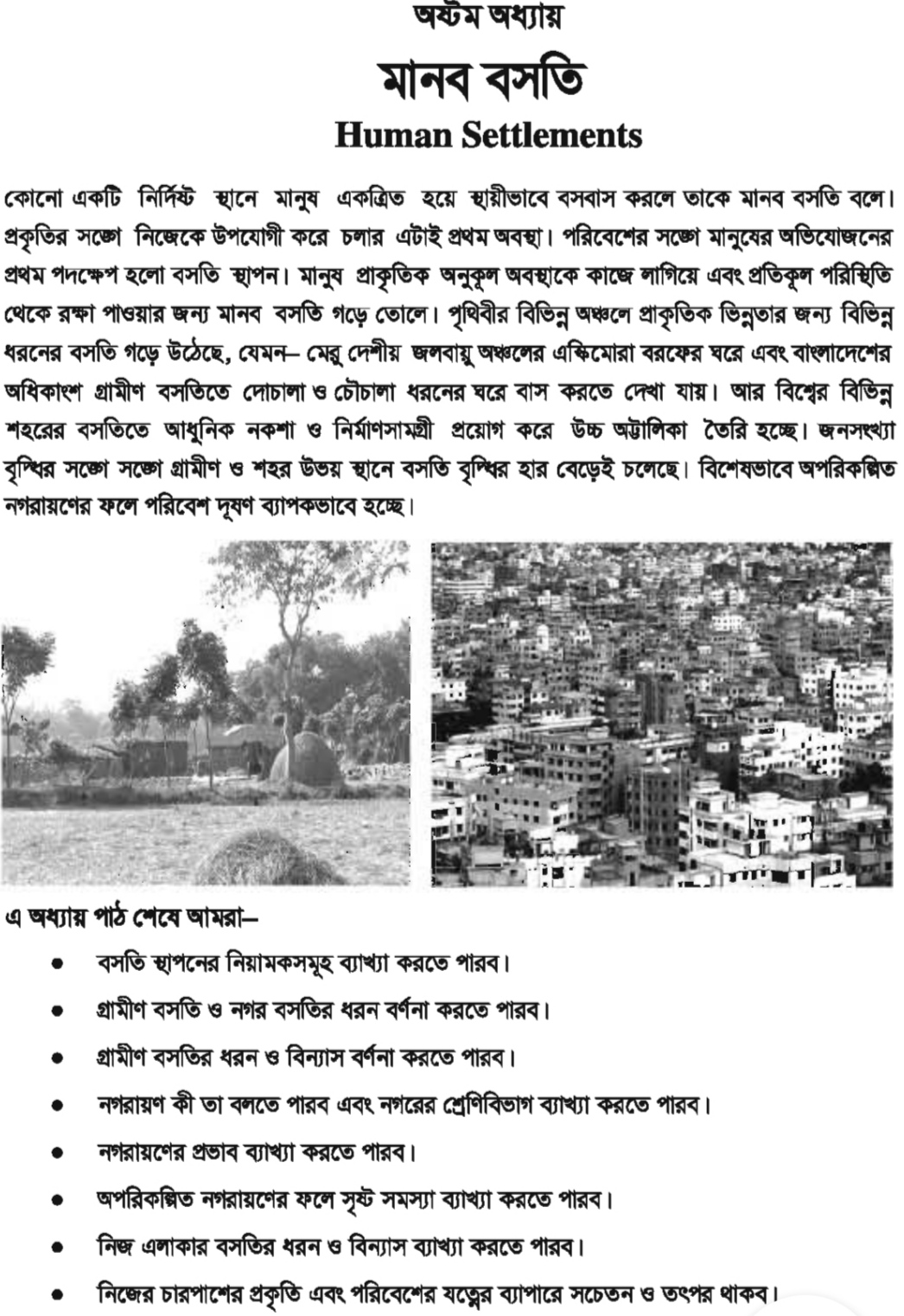 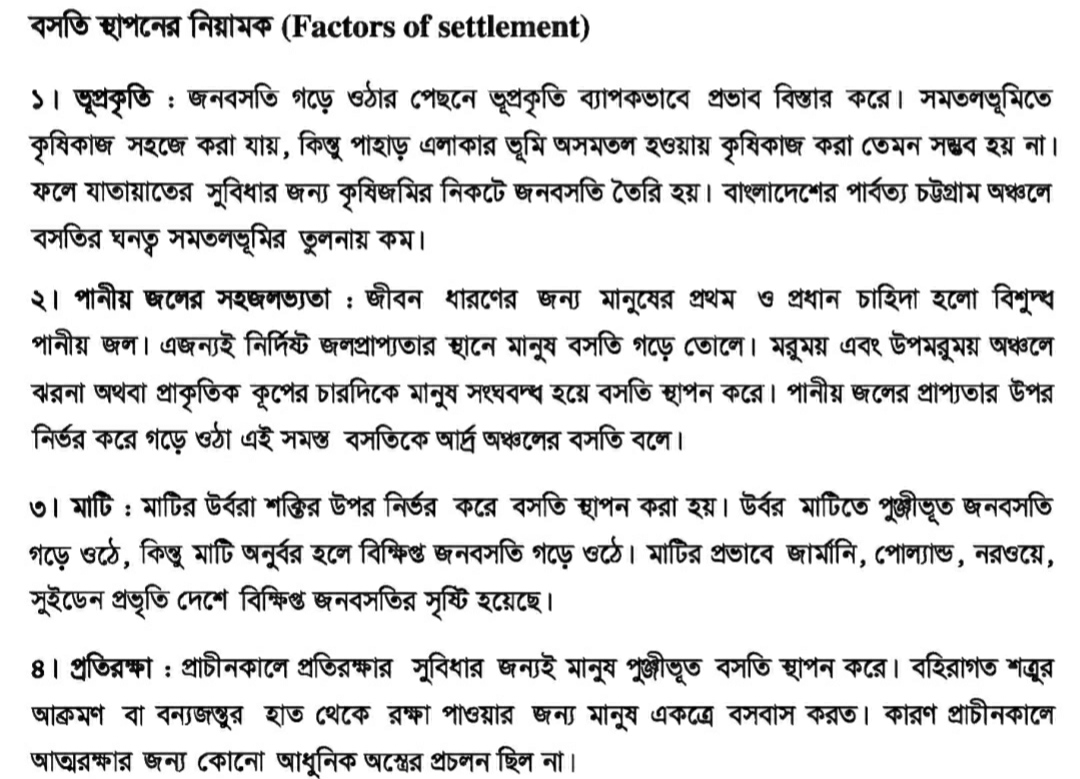 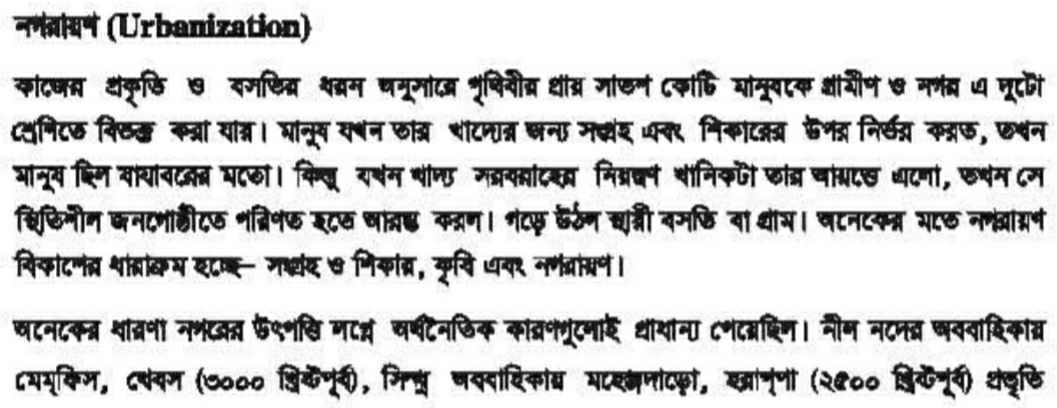 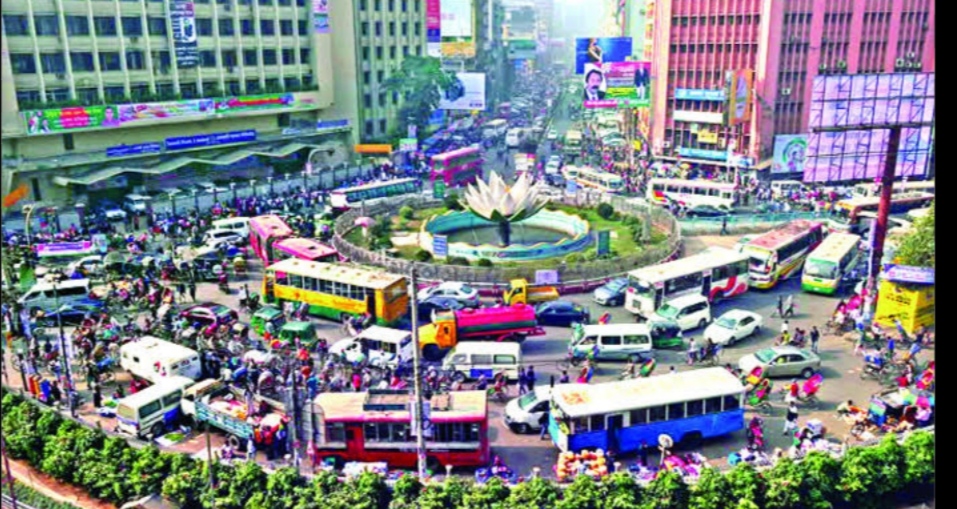 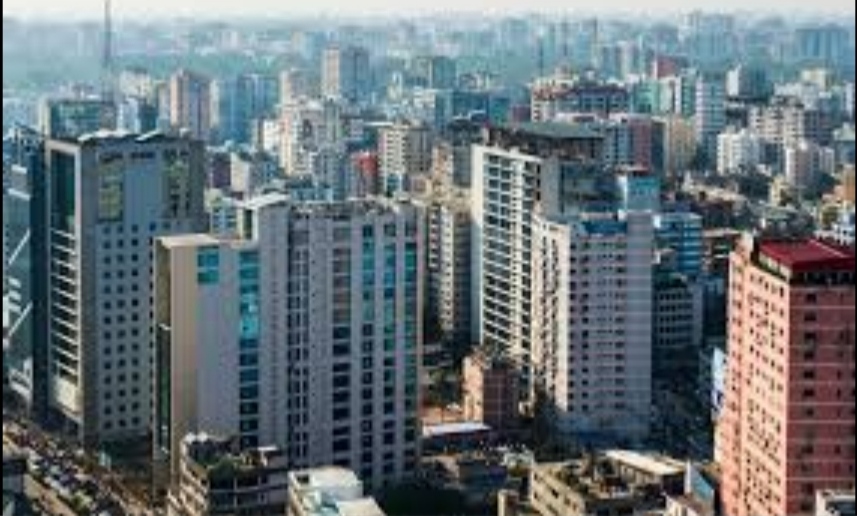 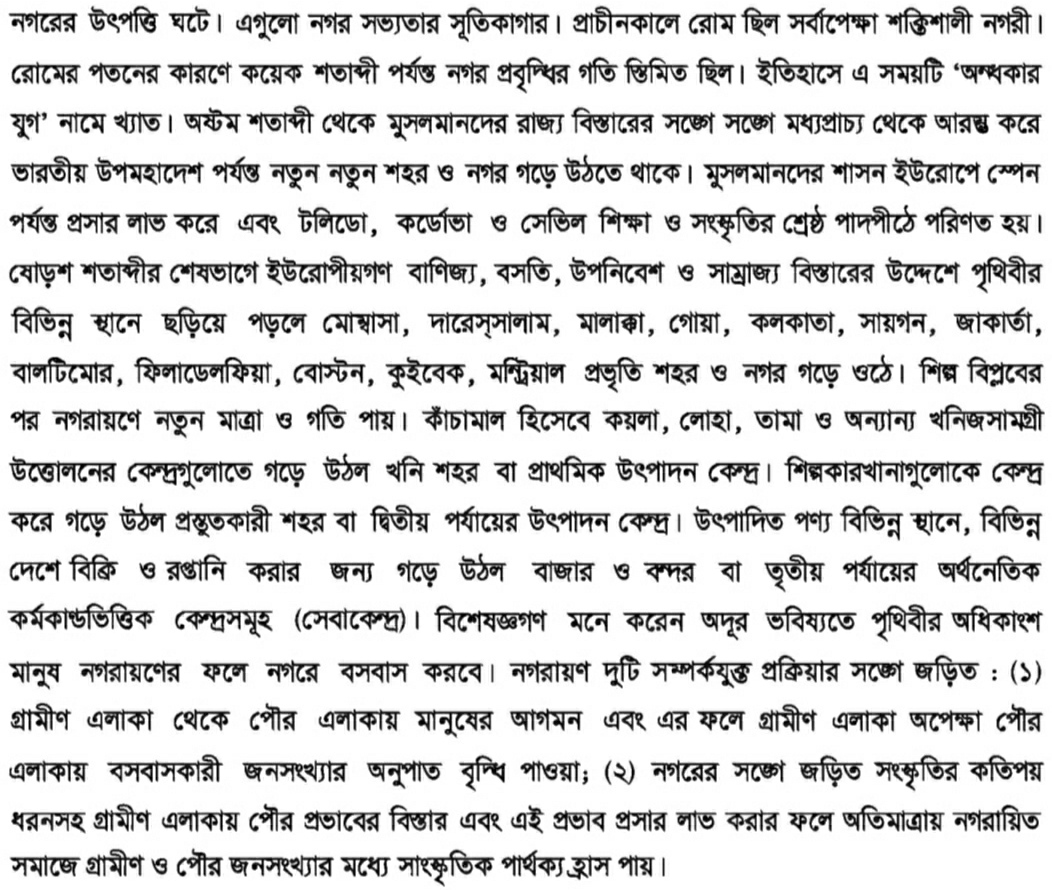 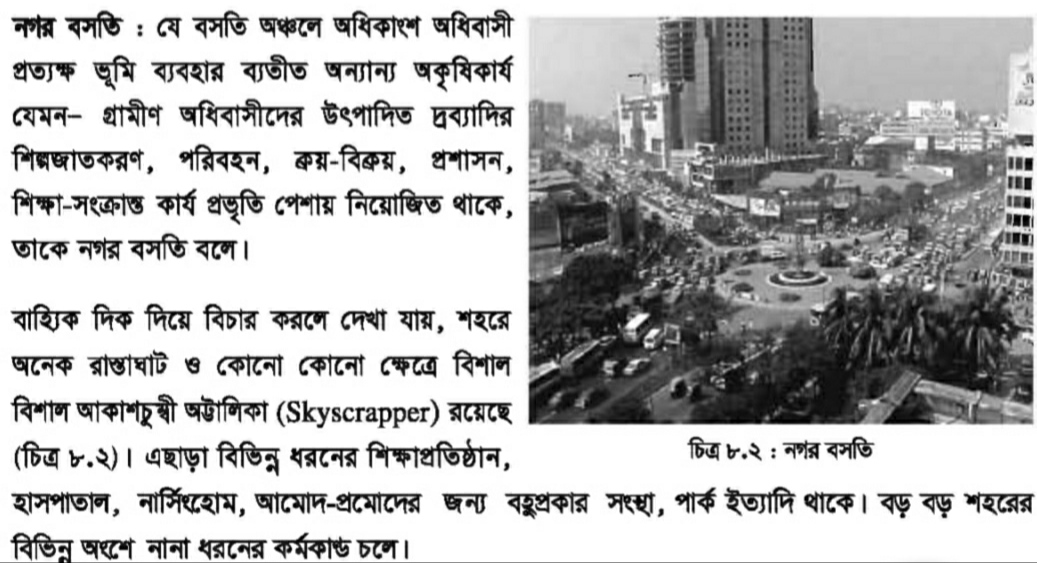 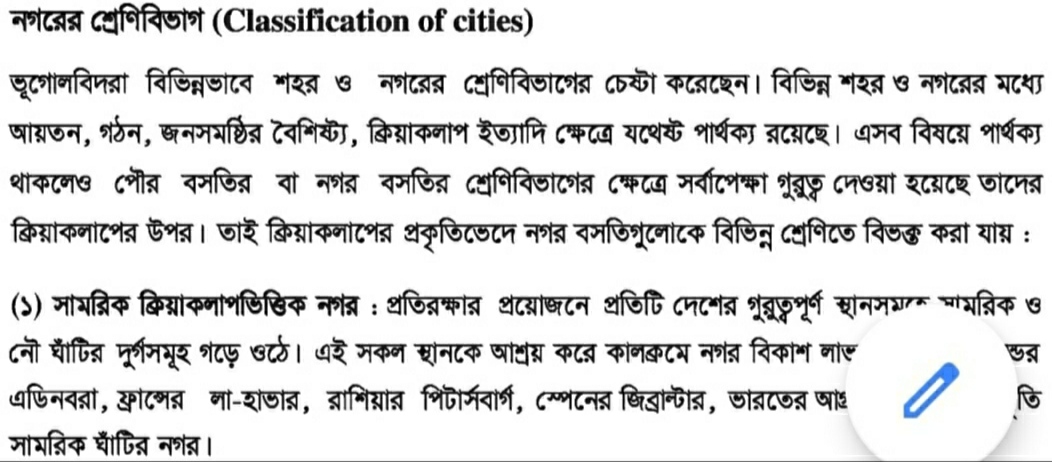 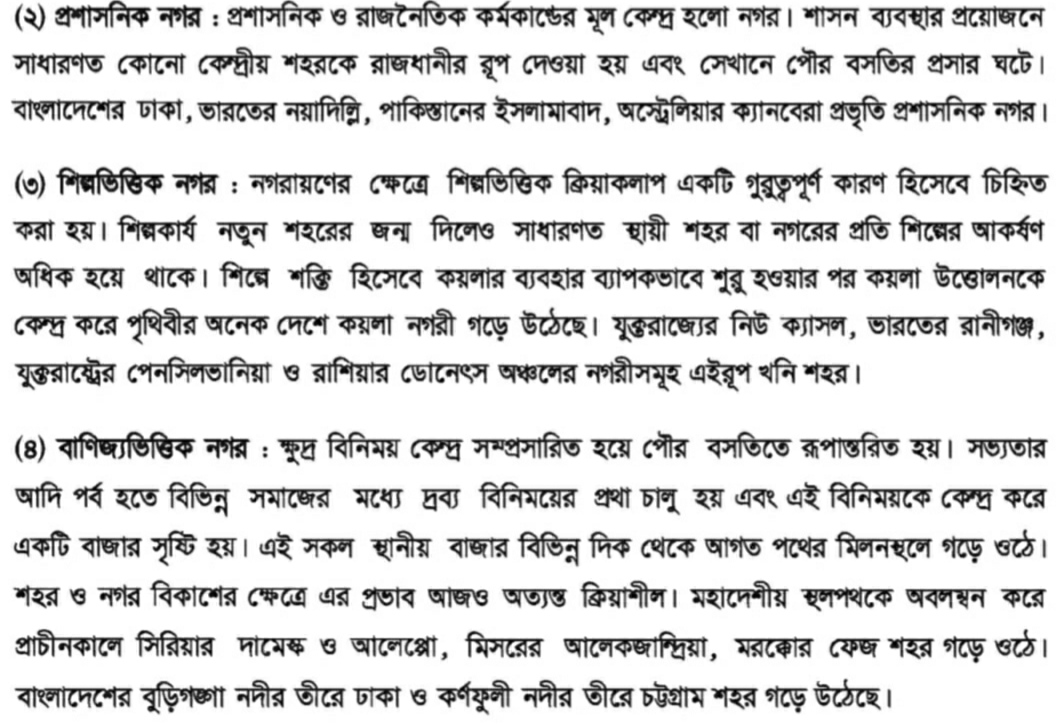 মূল্যায়ণঃ
১। বাংলাদেশে জনপ্রতি কৃষি জমির পরিমাণ কত একর? 
উত্তরঃ  ০.০৫ একর
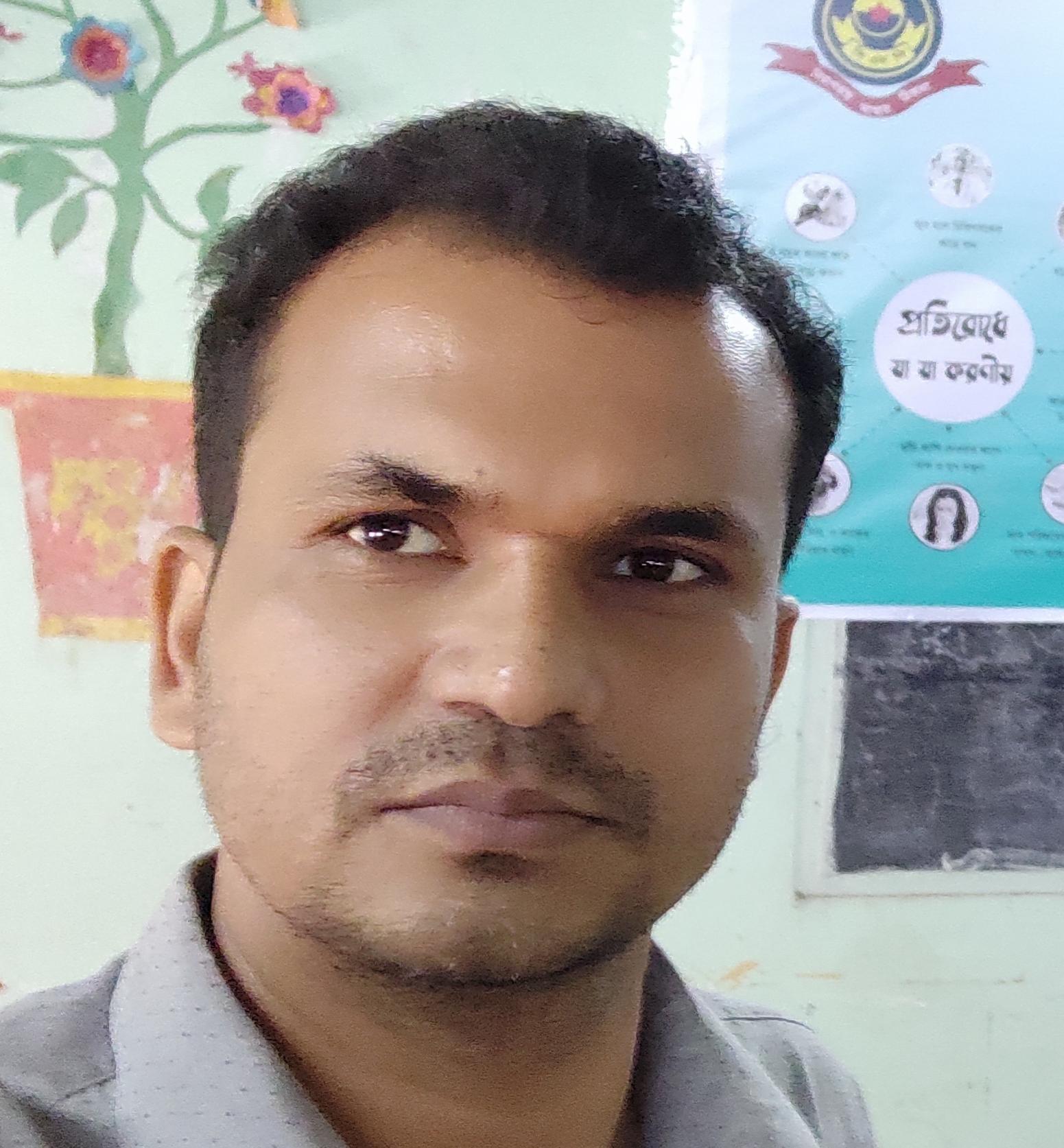 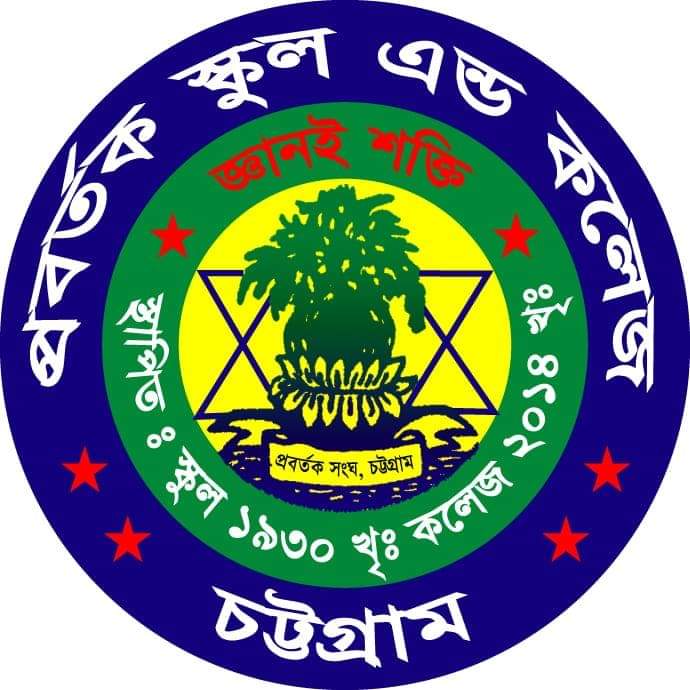 Probortok School & College.   	Dipan Kanti Das, Senior Teacher. 	         E_mail : prodiptadas2012@gmail.com
বাড়ির কাজ.....
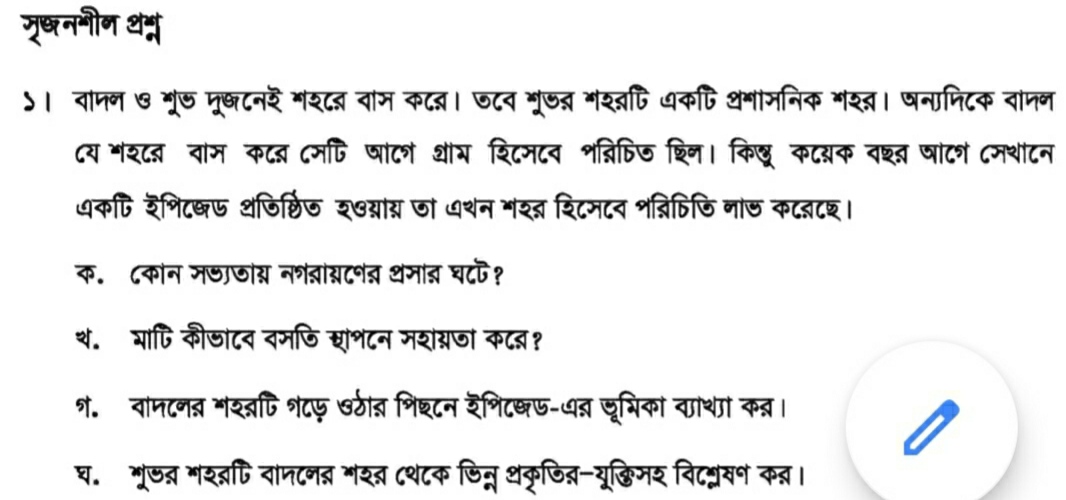 সকলকে  ধন্যবাদ
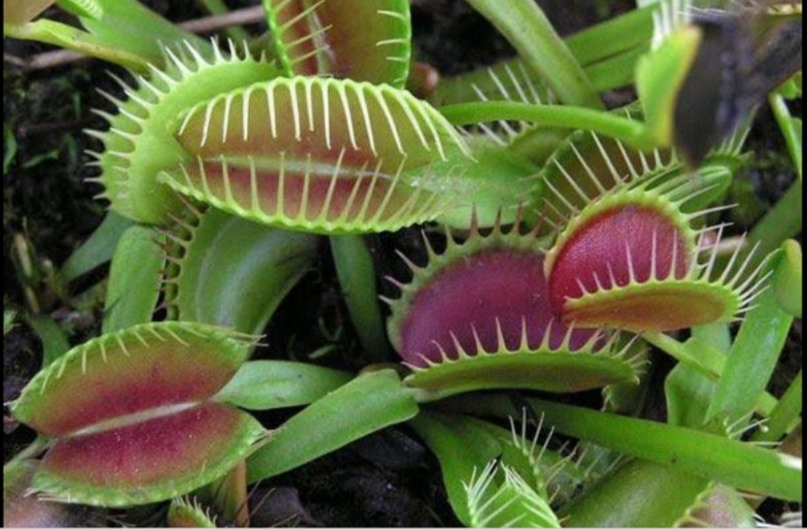 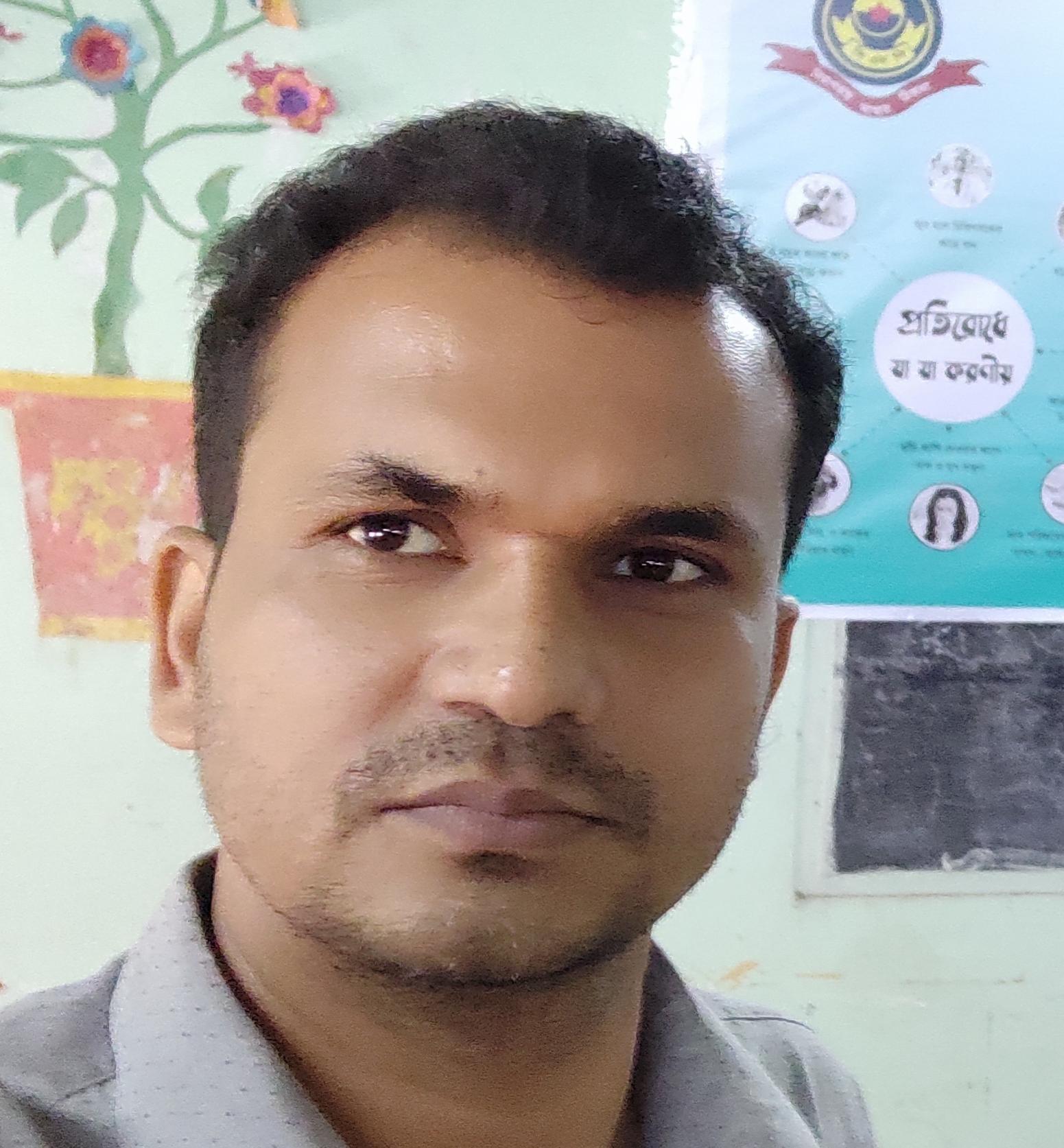 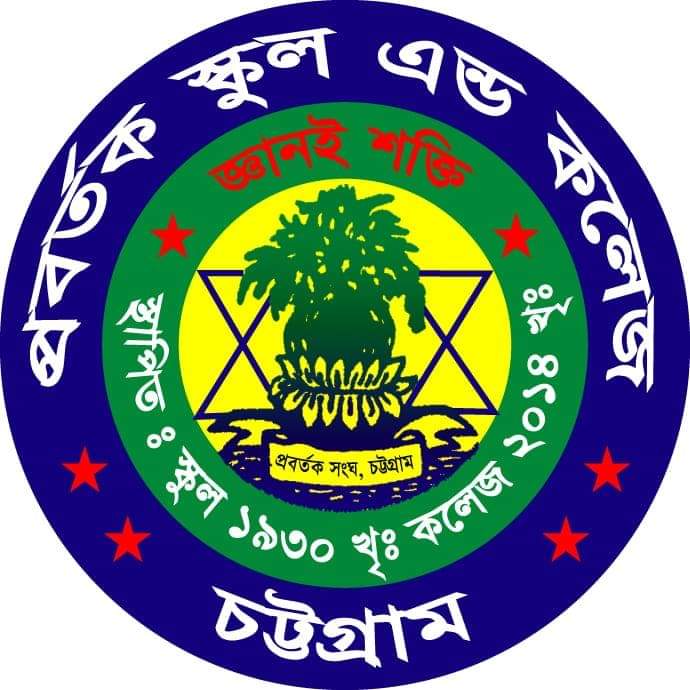 Probortok School & College.   	Dipan Kanti Das, Senior Teacher. 	         E_mail : prodiptadas2012@gmail.com